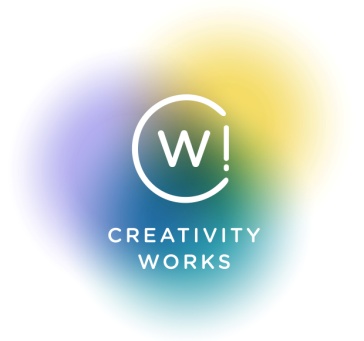 Creativity Works!
Achievements so far
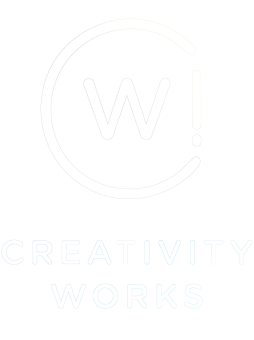 Political Context
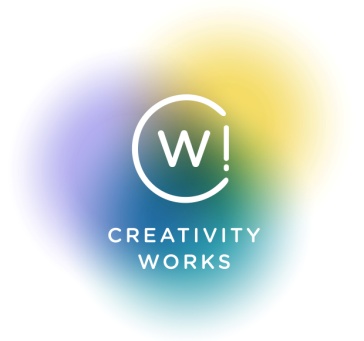 A complex institutional set-up
Unique legislative system, incomparable to a typical government 
Engaging with the EU means working on more than one front and requires a coherent message
State leaders of European member states and the President of the European Commission set priorities, the European Parliament is co-legislator 
Copyright and the digital single market top policy priority for the coming 5 years
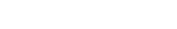 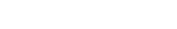 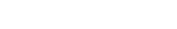 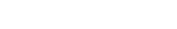 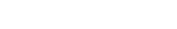 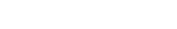 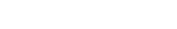 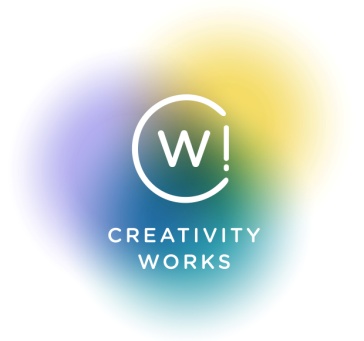 Brussels players
Industry
Coalition
Law firms
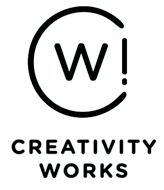 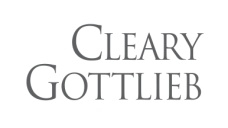 Companies
Third countries
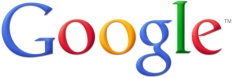 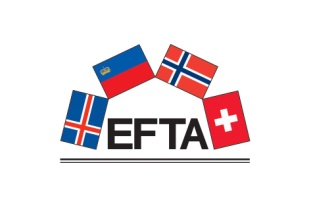 European Commission
Trade unions
Council
European Parliament
International organisations
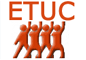 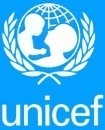 Media
Consumers & NGOs
Think tanks
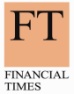 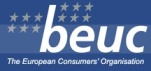 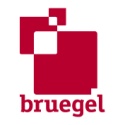 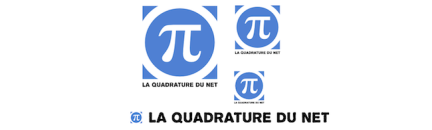 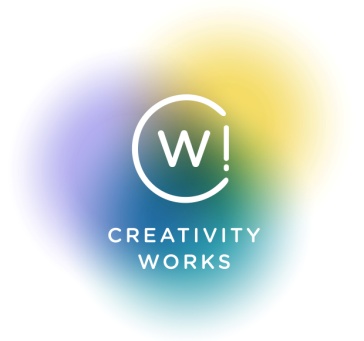 Who runs the show in the European Commission…
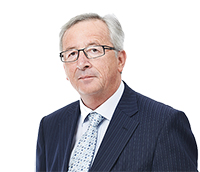 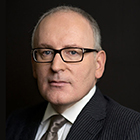 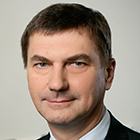 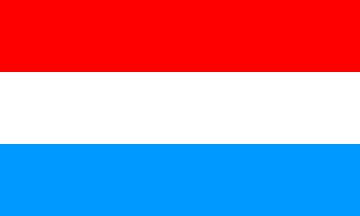 Jean-Claude Juncker
President of the European Commission
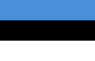 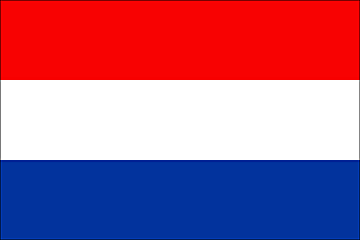 Frans Timmermans
VP, Better Regulation
Andrus  Ansip
VP, Digital Single Market
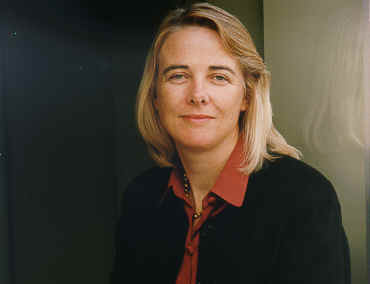 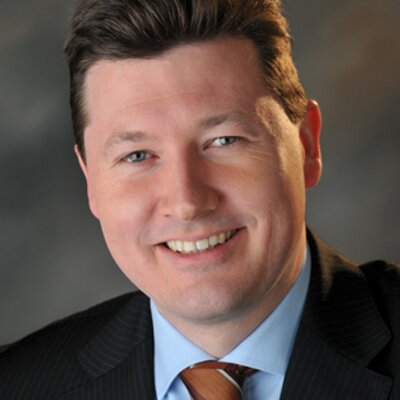 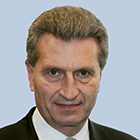 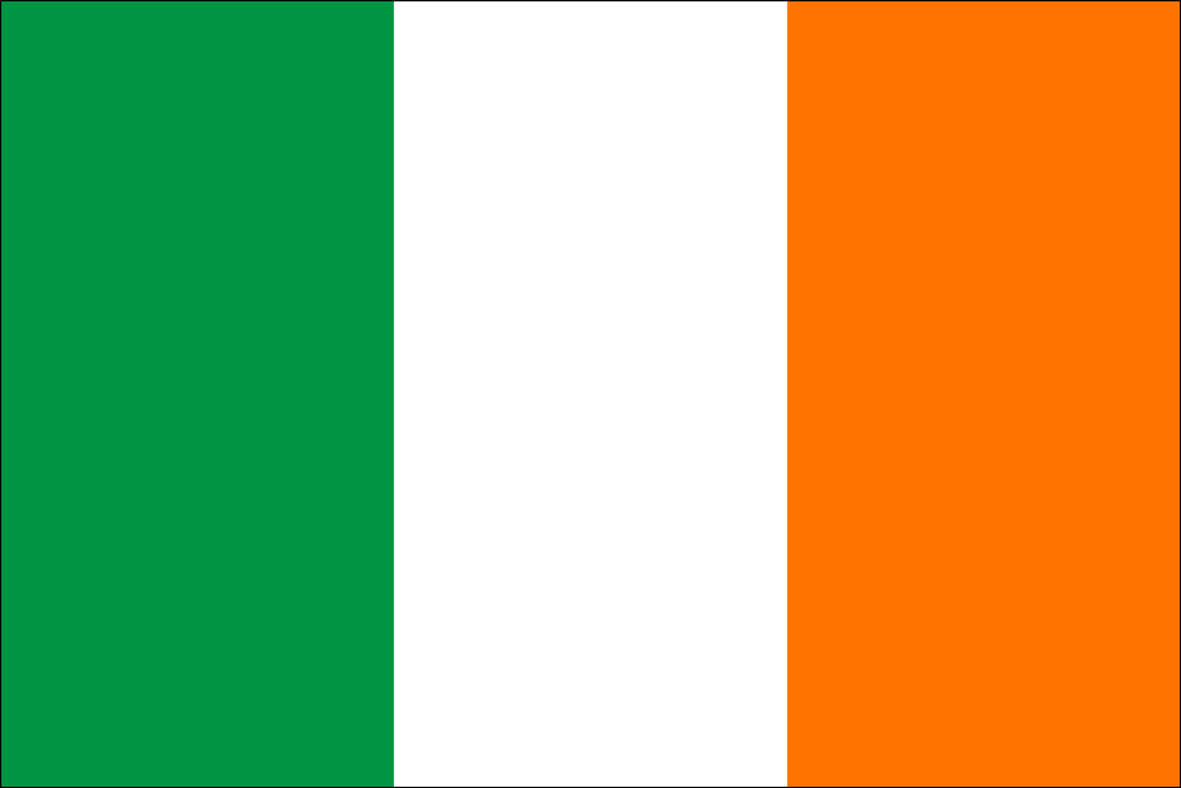 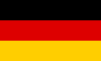 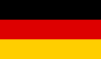 Catherine Day
Secretariat general
Martin Selmayr
Mr Juncker’s head of cabinet
Günther Oettinger
Digital economy & society
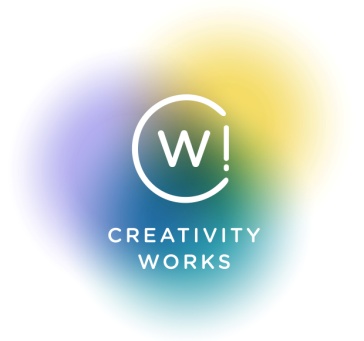 … and what about the EP and the Council?
The European Council brings together all 28 EU Member States, meaning 28 different policy priorities and positions which eventually need to agree on one solution
Various diverging opinions on  culture and copyright, which requires a coherent message and unified players 

The European Parliament has 751 members who represent their national and regional constituencies 
Multiple committees deal with copyright-related matters
MEPs are sensitive to calls for stricter copyright enforcement, concerned they have restrictive effects on free speech and Internet freedom
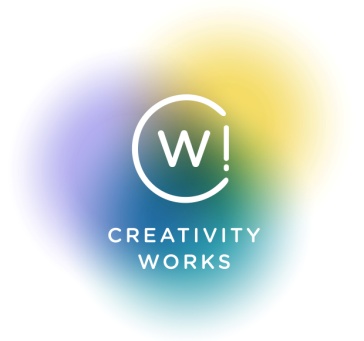 Copyright – a policy priority
Modernising copyright for the digital age is one of the EU’s top policy priorities for 2015 and beyond

Cross-border access and portability, as well as User Generated Content main buzzwords 

“We must modernise copyright rules in the light of the ongoing digital revolution“ – Jean-Claude Juncker, European Commission President

"I am against geo blocking, we have to review copyright legislation and we have to deal with territoriality principle. This is old fashioned“ – Andrus Ansip, Vice-President for Digital Single Market
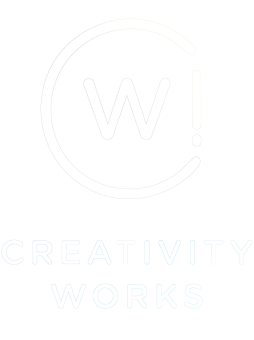 The Creativity Works! coalition
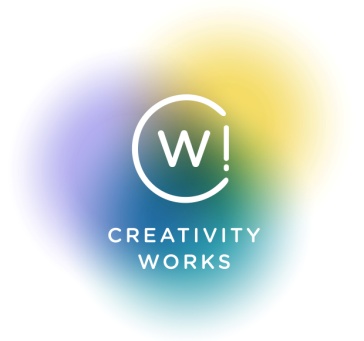 Creativity Works!
Alliance of leading organisations from the European cultural and creative sectors representing the whole creative value chain

Members range from film directors, video games developers, broadcasters, writers, screenwriters and book publishers to sports organisations, picture agencies, music and TV and film producers, distributors and exhibitors
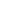 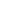 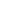 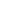 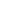 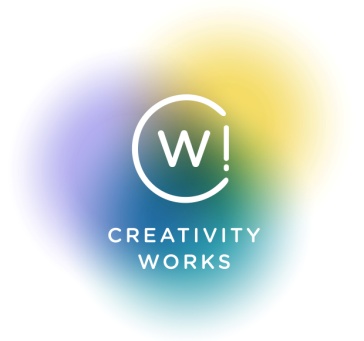 CW! membership
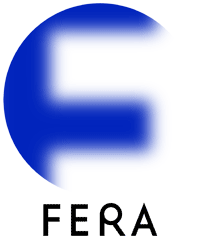 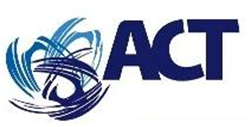 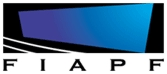 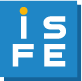 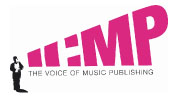 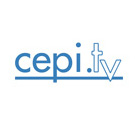 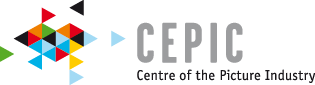 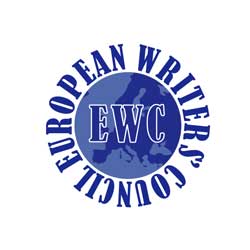 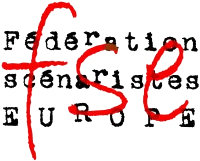 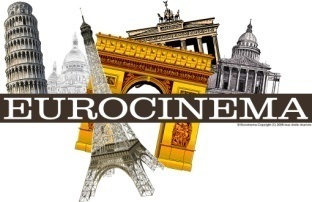 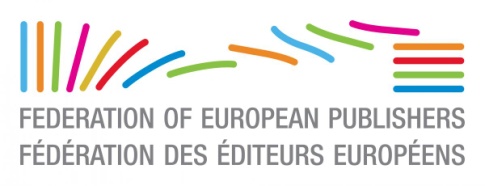 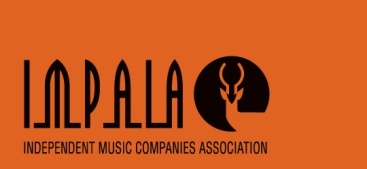 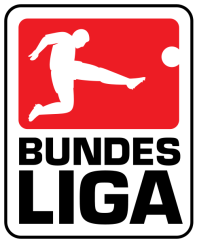 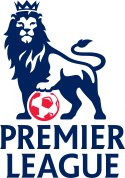 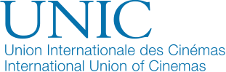 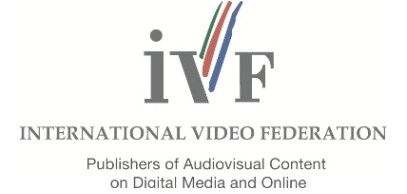 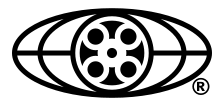 [Speaker Notes: Members include: Association of Commercial Televisions in Europe (ACT); Center of the Picture Industry (CEPIC); EUROCINEMA; European Coordination of Independent Producers (CEPI); European Writers’ Council (EWC); Federation of European Film Directors (FERA); Federation of European Publishers (FEP); Federation of Screenwriters in Europe (FSE); Independent Music Companies Association (IMPALA); Interactive Software Federation of Europe (ISFE); International Federation of Film Producers’ Associations (FIAPF); International Union of Cinemas (UNIC); International Video Federation (IVF); Motion Picture Association (MPA); International Confederation of Music Publishers (ICMP); Bundesliga; and the Premier League/Sports Rights Owners Coalition]
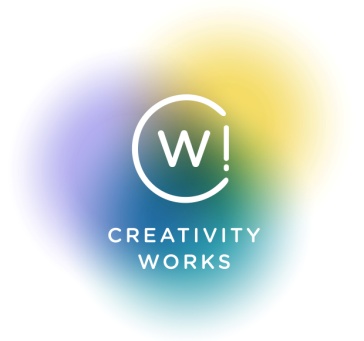 What brings CW! together
Passionate belief in the importance of creativity, creative content, cultural diversity and freedom of expression

Shared vision for the internet that protects rights and freedoms for all and everyone

Keenness for an open dialogue with European decision-makers
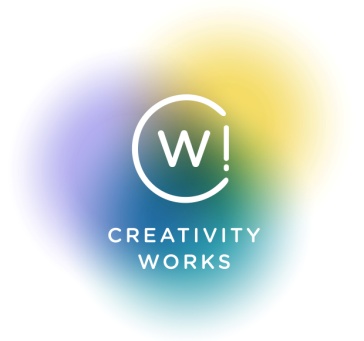 Objective
Establish Creativity Works! as a creative, informative and credible voice 
	in the broader debate about culture, innovation, copyright and the digital economy for the EP, European Commission and Member States

Use Creativity Works! materials and activities to tell the story of Europe’s creative and cultural sectors
	in particular its central role and contribution to Europe’s economy, cultural diversity and global soft power, and ensure that Europe remains a place where creativity can flourish!
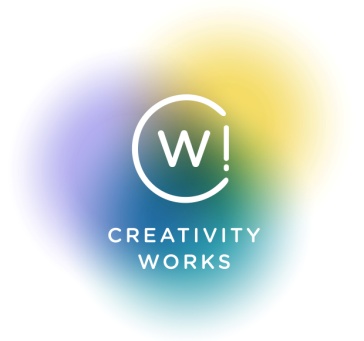 CW! messaging
Creativity/innovation 
The EU is a global creative force and hub
Creativity and cultural diversity  make Europe innovative and dynamic
The creative sectors drive Europe’s digital economy 

 Economic contribution/employment 
Europe’s creative sectors contribute 7 million jobs and €509 billion to the EU economy
The creative sectors are a significant employer of the young

Youth and emerging talent 
Our creative future depends on new talents - and those who support them
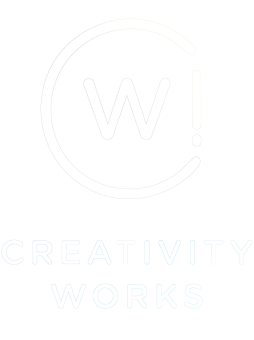 Creativity Works! 2014 achievements
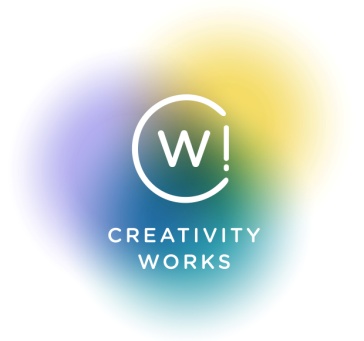 Achievements so far...
Events
Launch attended by approx. 150 people; high-level speaker endorsement by Culture Commissioner Androulla Vassiliou and MEP Arlene McCarthy
CW!/MPA film screenings attended by 100+ people from Brussels political circles
EP pop-up reception and workshop attended by 60+ people, including MEPs, EP assistants, and staff from the other institutions  
Branding/messaging 
Online: www.creativityworks.eu; @CreativityW
Frequent twitter campaigns – latest attracted over 2300 views; generated 10+ new followers
Offline: CW! brochure, mission statement, infographic – sent to 150+ officials
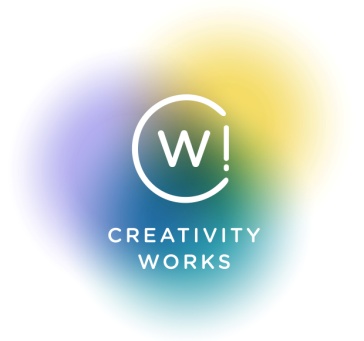 Achievements so far…
Press coverage in leading French business paper Les Echos (circulation120.444), Mlex (EU specialized wire), European Voice (print circulation 22.000), Agence Europe (EU trade press) 

Political engagement and messaging 
Letter by European creators to President Barroso, response received  
CW! letter to EU-28 Ministers, response received from Lithuanian Culture Minister on behalf of the EU Presidency
Meetings with private offices of European Commissioners for Trade, Internal Market, Foreign Affairs and Budget
Meeting with Commissioner Barnier in charge of copyright
Meetings with leading MEPs on key committees dealing with copyright
Letters to new European Commission; responses received from Jean-Claude Juncker and Pierre Moscovici
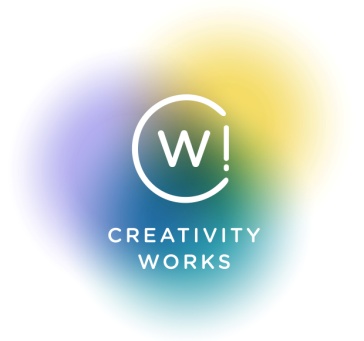 CW! media presence
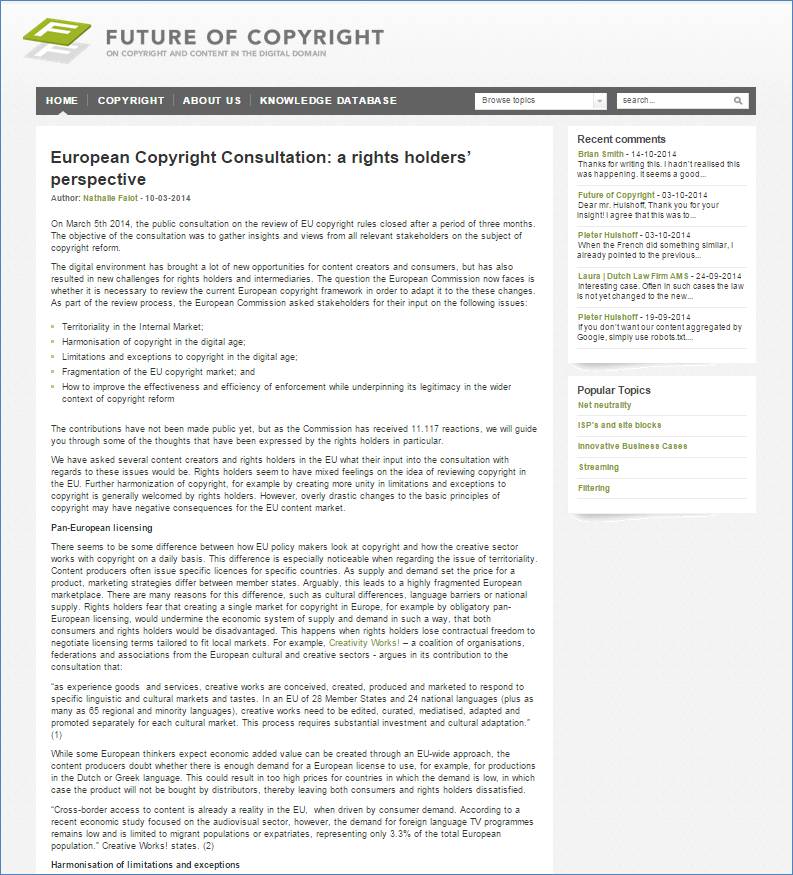 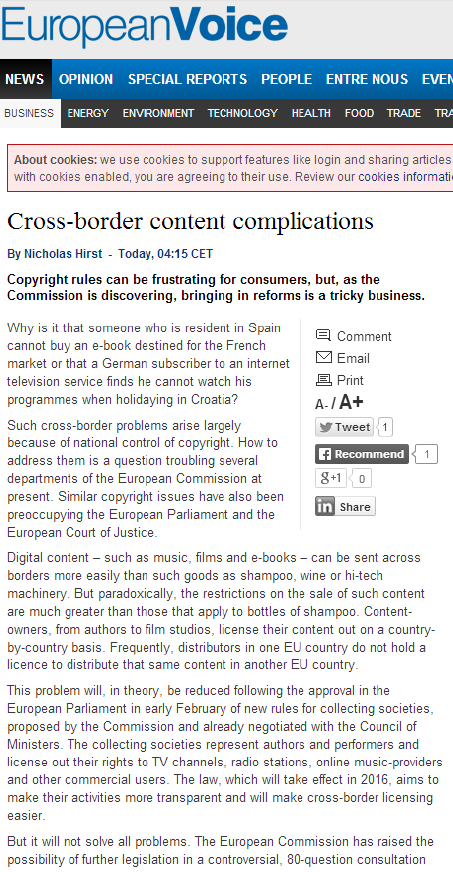 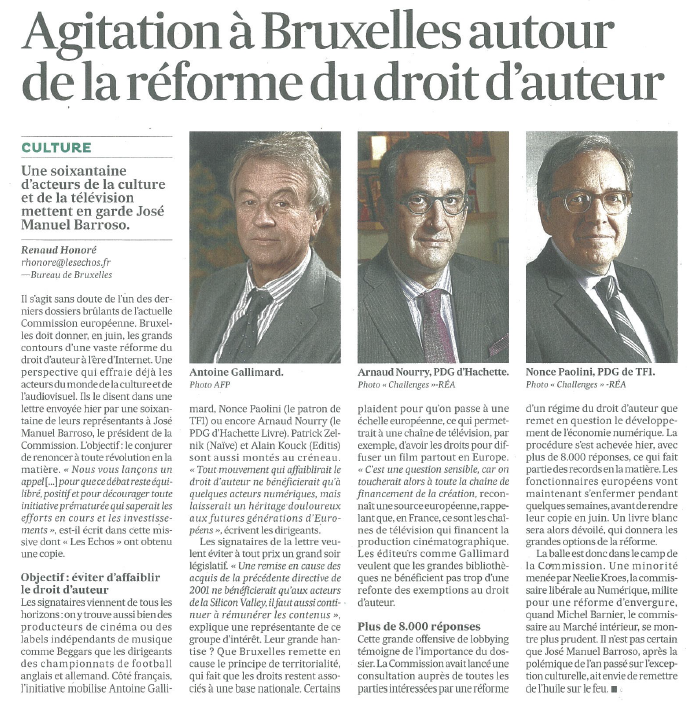 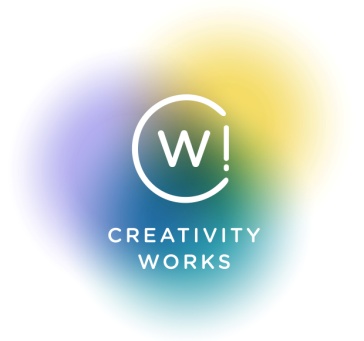 CW! media presence
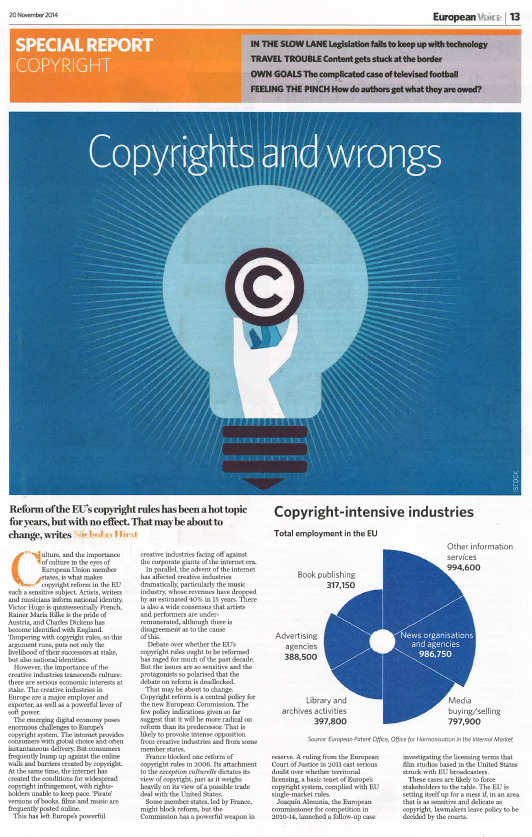 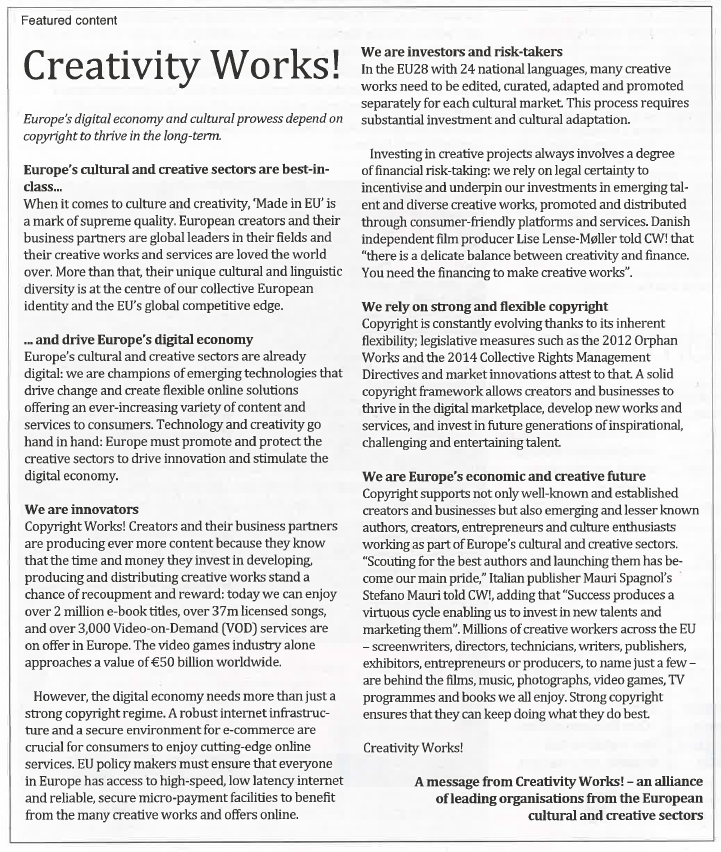 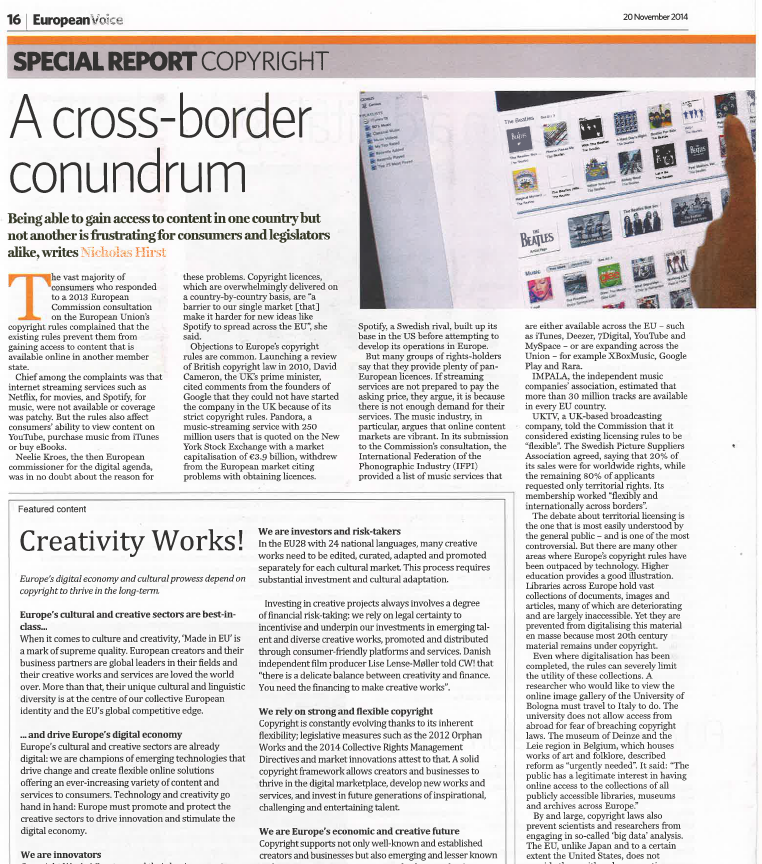 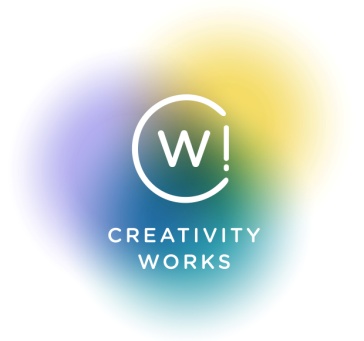 CW! branding and messaging
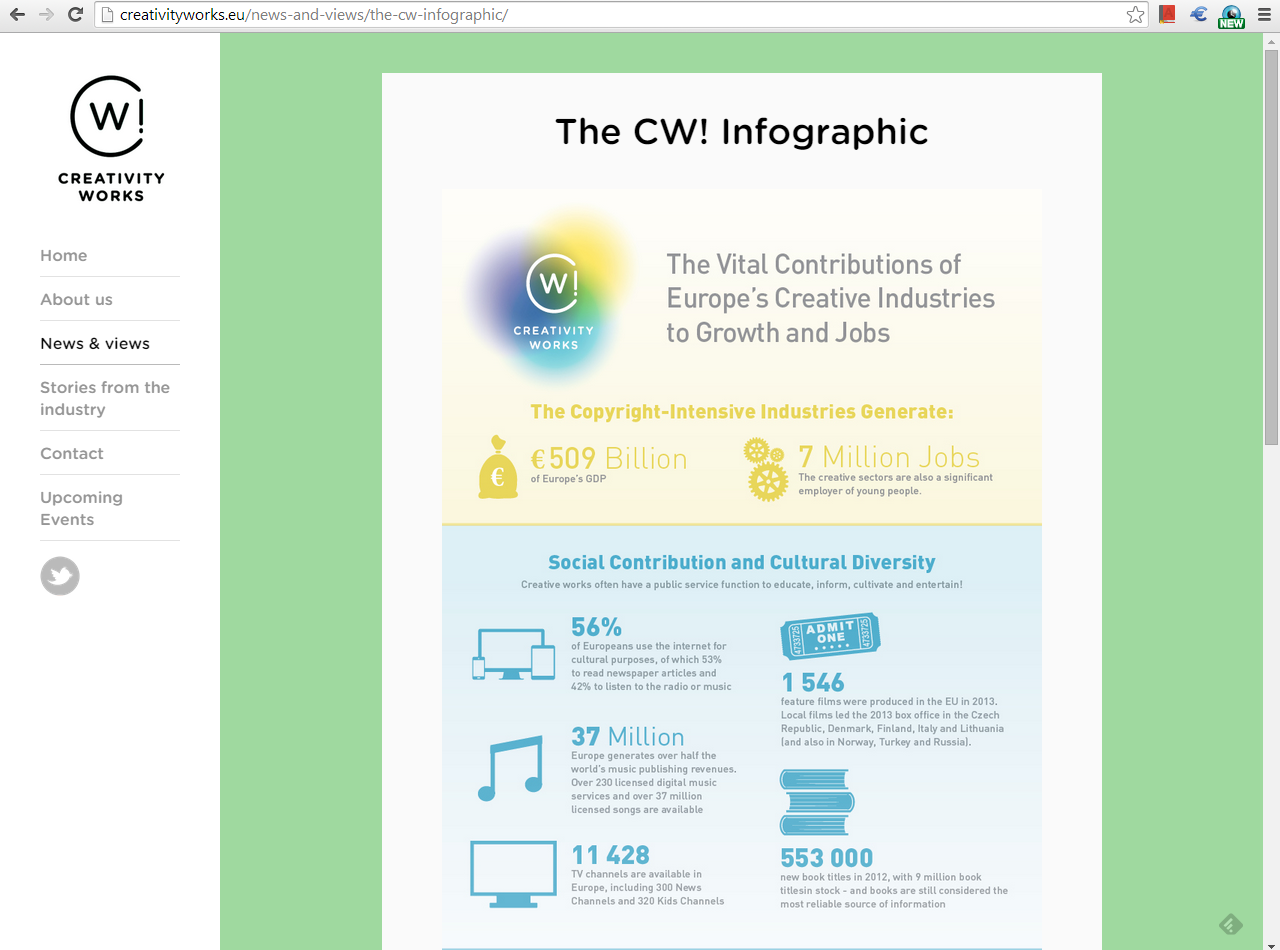 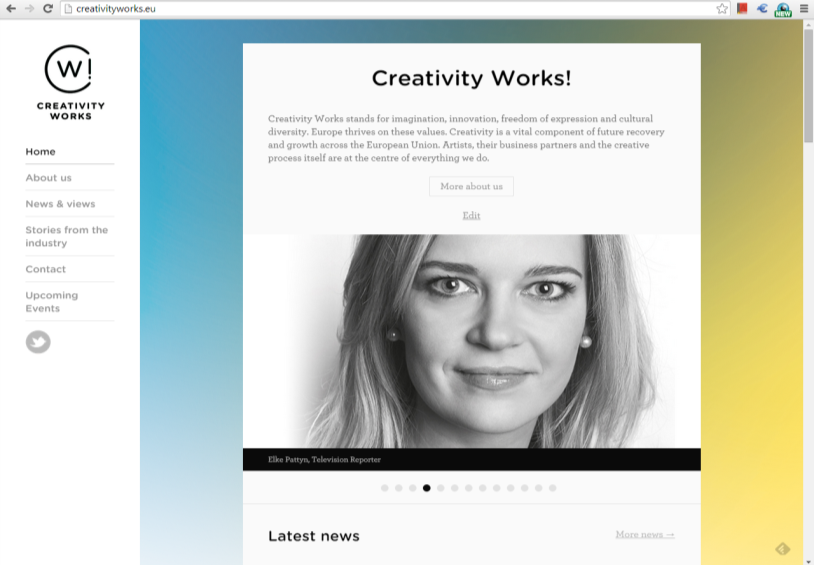 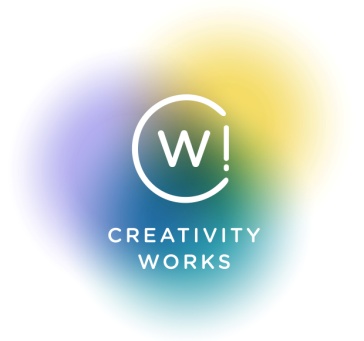 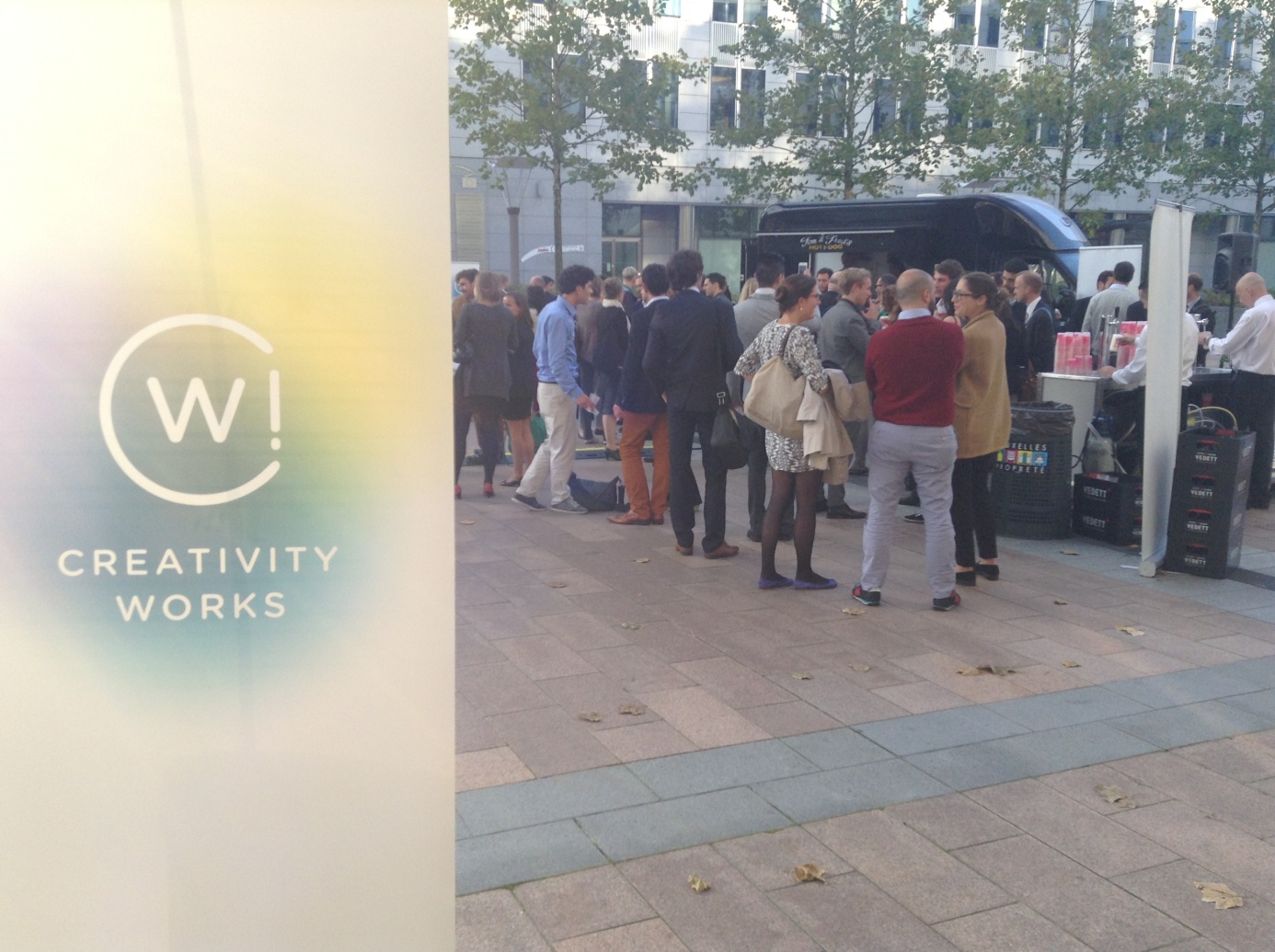 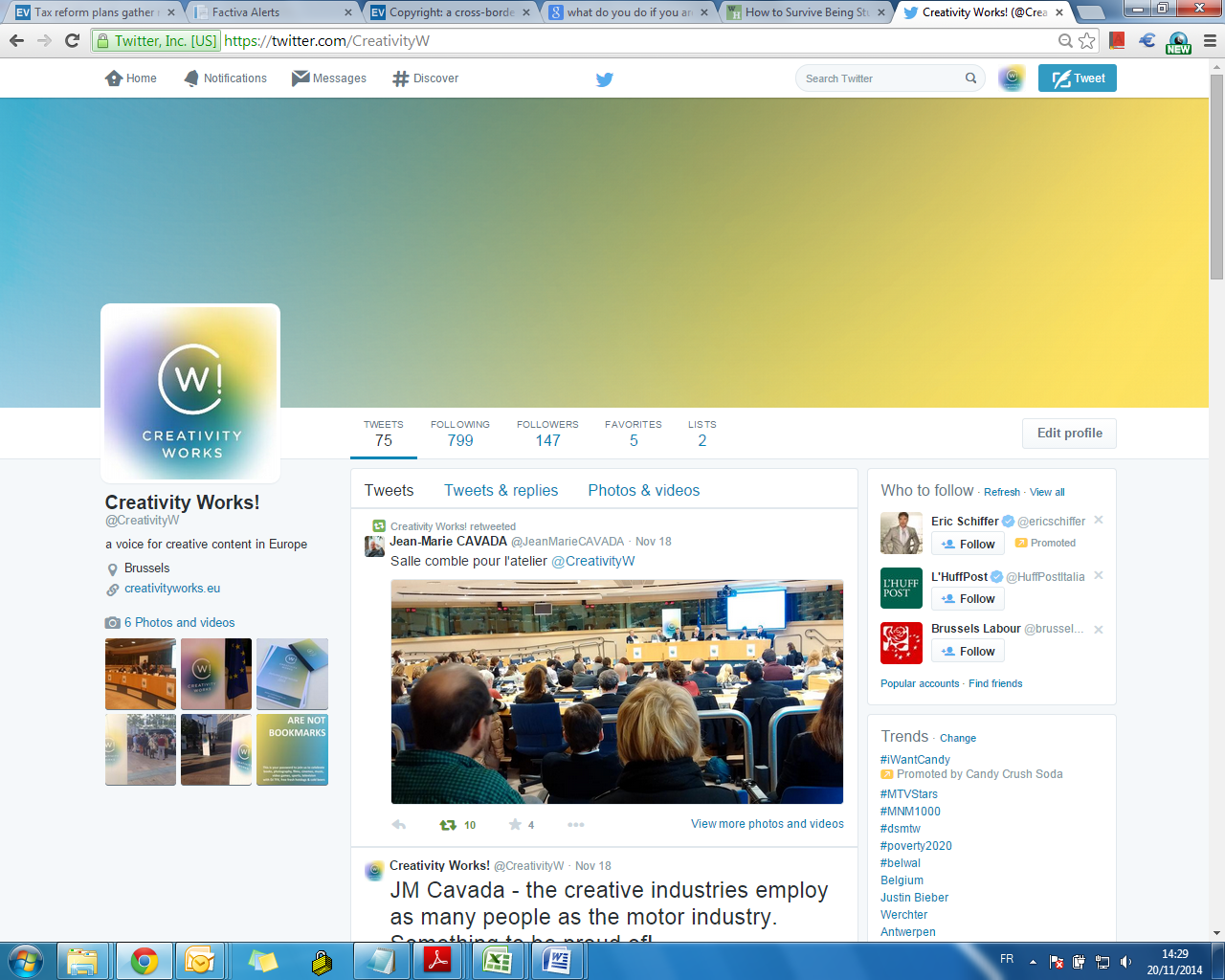 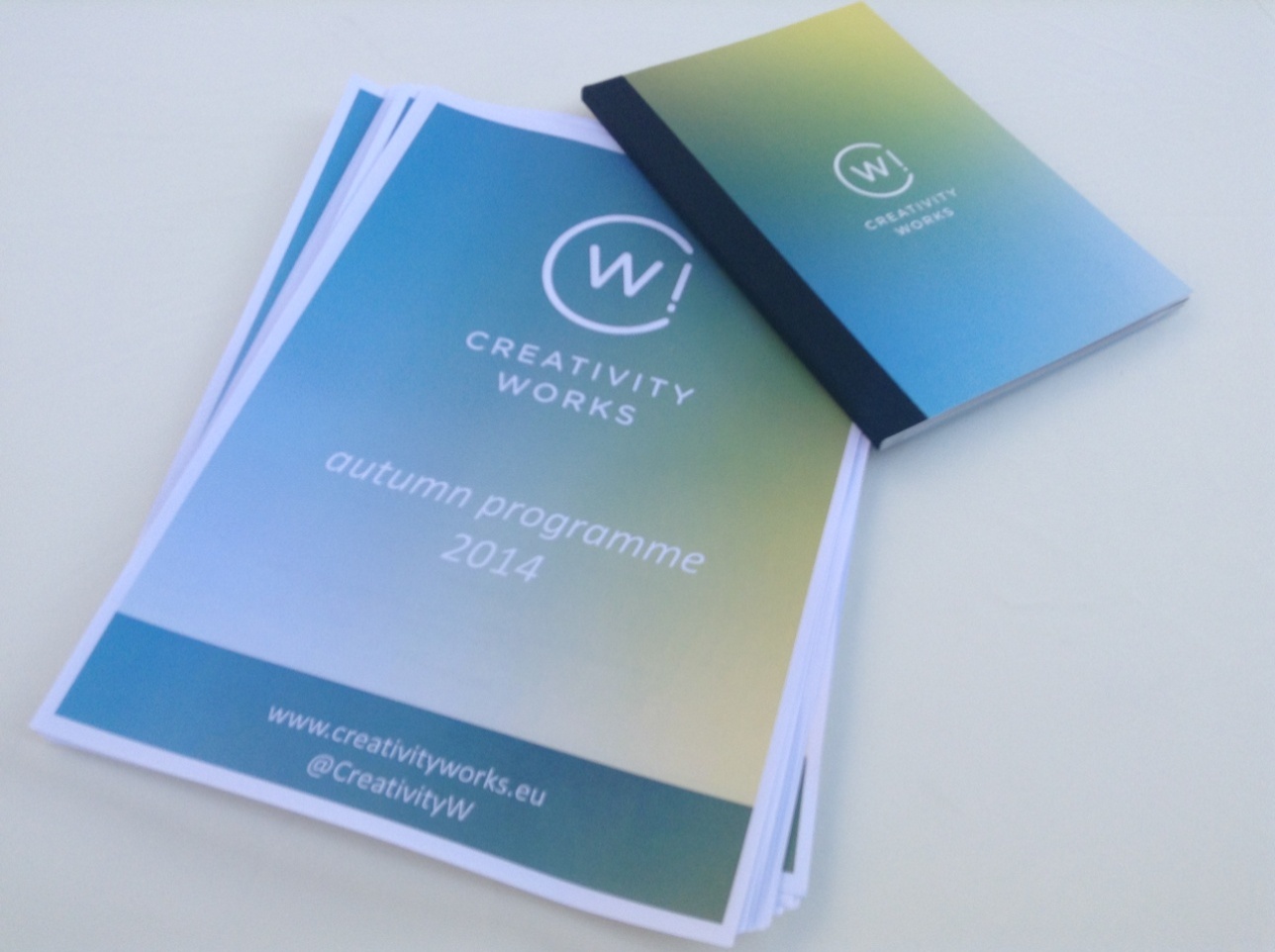 [Speaker Notes: Website & twitter. Note the consistent visual identity – important for getting noticed & remembered]
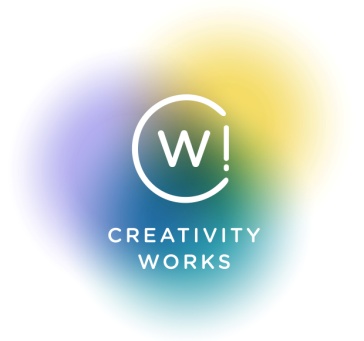 CW! twitter strategy
Twitter is used as a channel to share CW! messaging and achievements, not interactive tool at this stage

Any twitter engagement is aimed at directing traffic to the CW! website and increasing followers and the reach of CW!’s activities

CW! has been successful in this regard since starting its twitter handle in March 2014
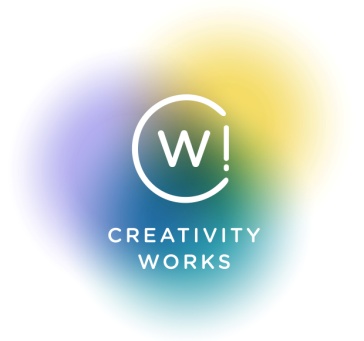 CW! twitter achievements
160 followers and growing: mix of EU policy makers, journalists & industry
88 tweets (since March 2014)
Over 2000 views for latest twitter campaigns
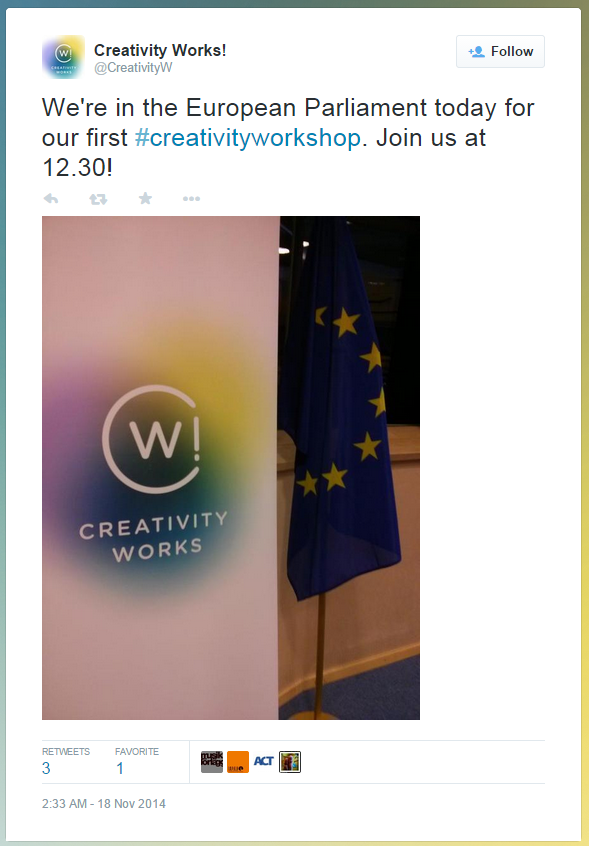 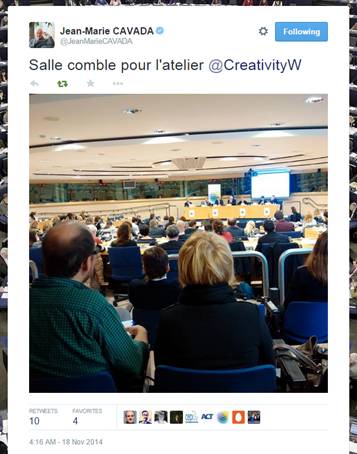 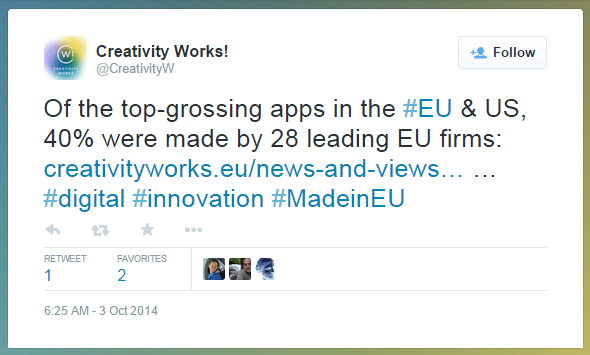 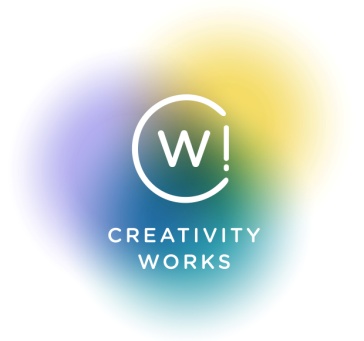 CW! twitter campaigns
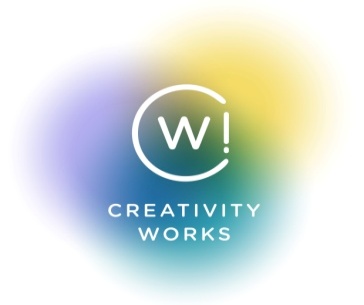 CW! website
The CW! website and Twitter handle together make up CW!’s digital presence

After every Twitter campaign, visits to CW!’s website spike,  leading to more views in other sections 

The CW! website is updated regularly to share news about CW! events, CW! member events and activities promoting CW!’s messages,  as well as CW! media sucesses and communications material
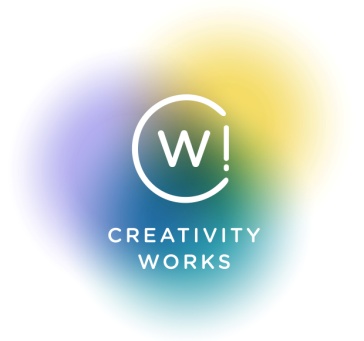 CW! political engagement
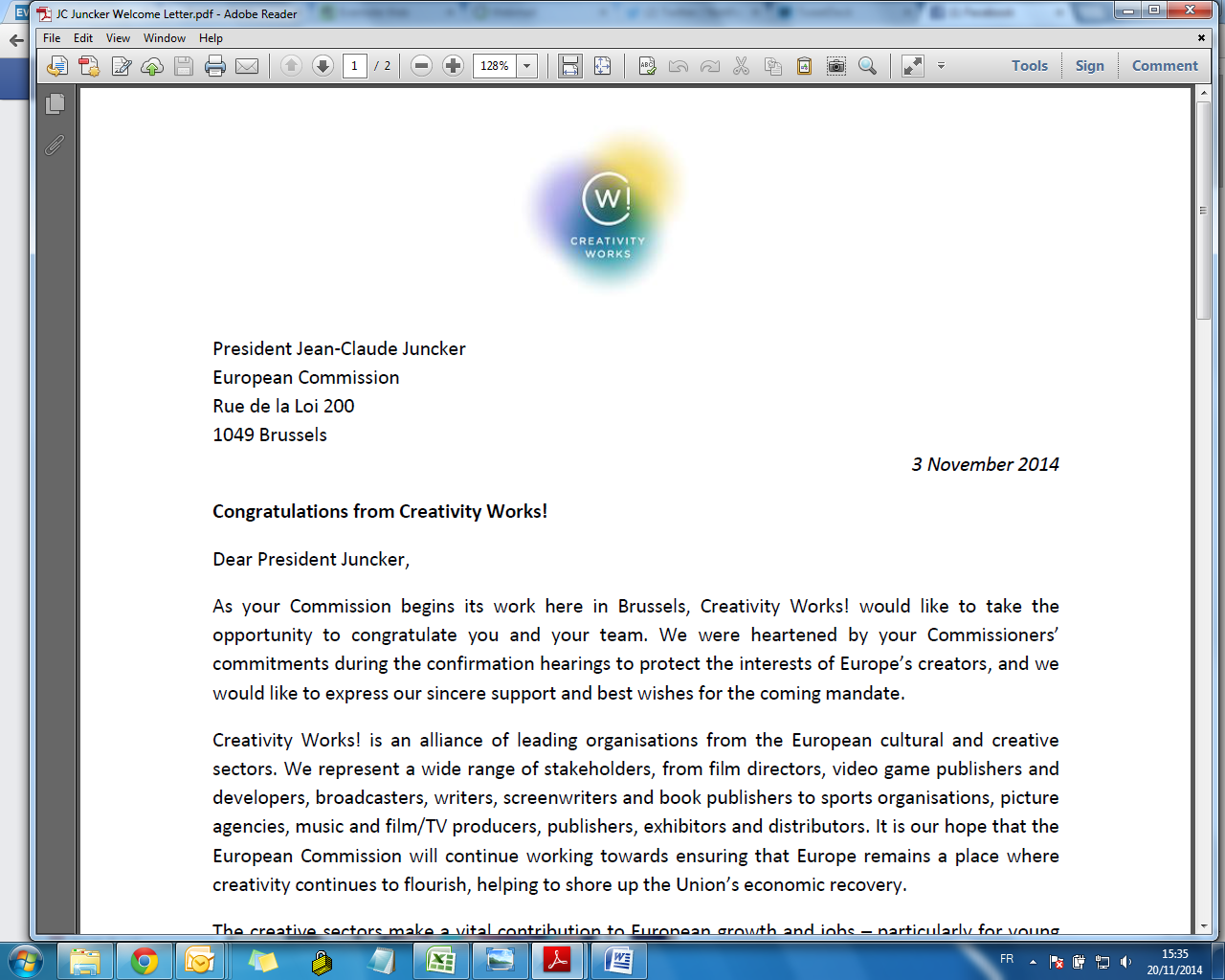 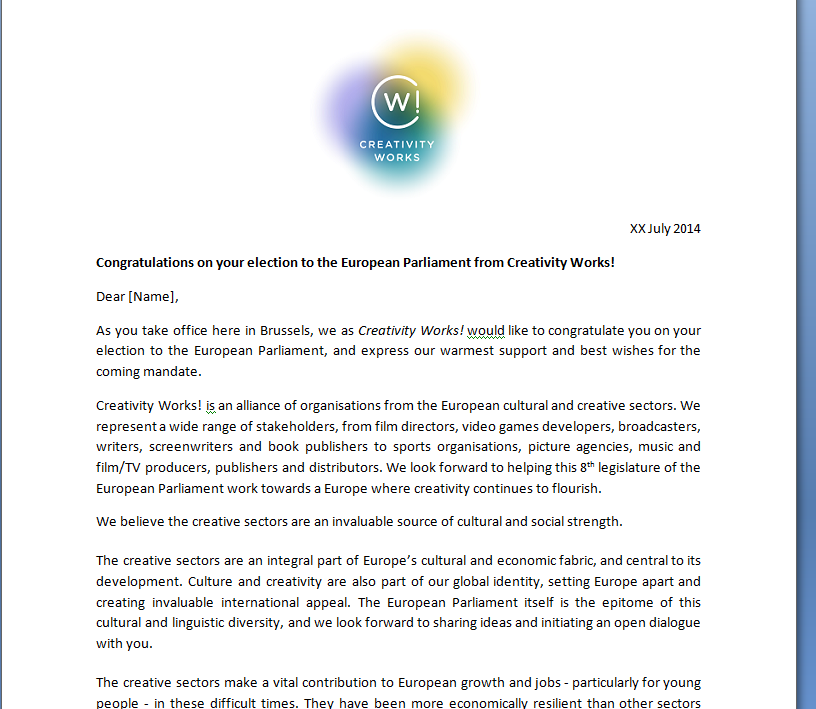 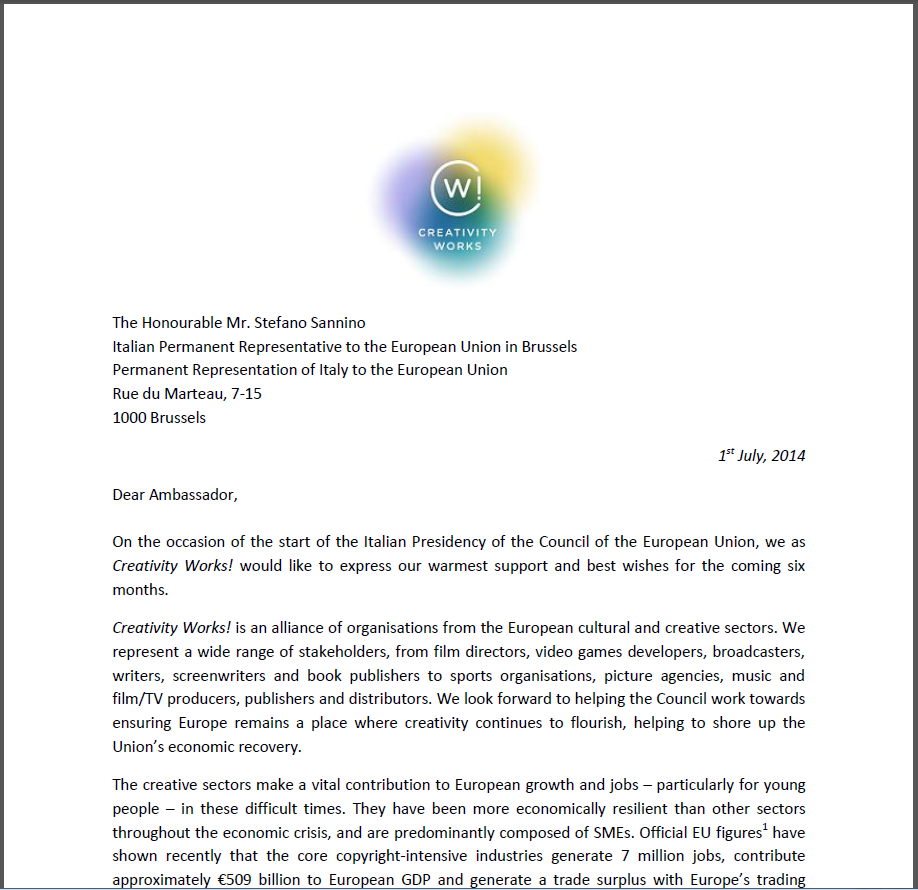 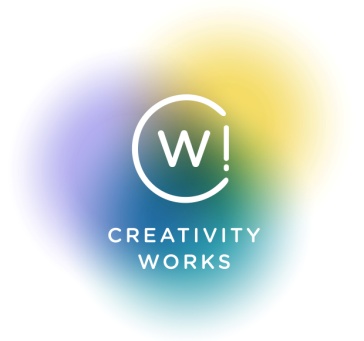 Challenges ahead
Don’t be seen as opposing reform
Membership extension?
CW! as a communications platform or more (policy vehicle)?
[Speaker Notes: Establish your ‘brand’
Position yourself early]
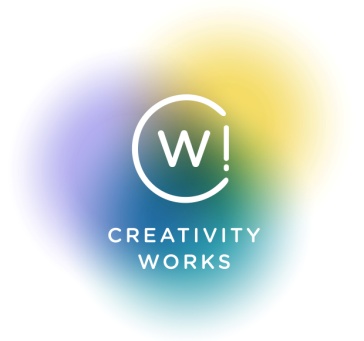 What’s next in 2015
Enhanced twitter strategy
Continued media presence
More events
Adjust the CW! messages to the new environment and present clear asks

... Be part of the solution and drive the political conversation about copyright in the digital age
[Speaker Notes: Establish your ‘brand’
Position yourself early]
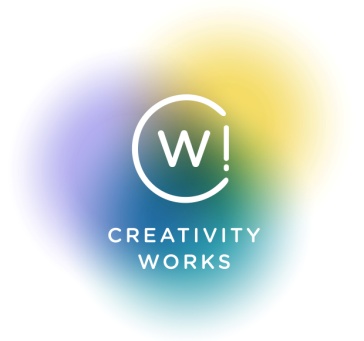 Creativity Works! looks ahead to an eventful and exciting 2015